Good Financial Management in Housing Co-ops
John Holdsworth
Greg Robbins
Main Headings
Setting Rent Levels 			(John)
Management Allowances 	(Greg)
Annual Budgets/Accounting	(Greg)
Longer Term financial Planning (John)
Asset Management			(John)
Treasury Management		(John)
Procurement				(Greg)
Governance & Reporting		(Greg)
Setting Rent Levels
Target rents for most RSL and local authority properties, introduced 2002
Expected compliance by 2012. Dispensation arrangements from TSA although not widely complied with 
Straightforward calculation, base on property values and local wages, now generally well understood
Short life excluded. Rent level a balance between benefit levels, affordability and financial viability of the organisation
Fair rent system for pre 1988 tenancies
Setting Rent Levels
Current Issues
  * Local Housing Allowances, typically not an issue for tenancies with Target rents 
  * Welfare Reform Act, cap on total benefits based on median wage (£500 p/w) 
   * New distinction between social and affordable rents, latter only applies to developing organisations
Management Allowances
An Overview for those not familiar with TMOs.
Legal basis for calculating allowances
What figures do local authorities look at when calculating allowances – what should be included?
How can you tell if the calculations are reasonable ?
Should you generate a surplus and who should have a say in how it is spent ?
Discussion around what each co-op is receiving and how far they are able to operate within it/make a surplus.
Issues around working with each local authority.
Challenging unreasonable allowances
Working together in the future.
[Speaker Notes: TMOs are very different to other types of Co-op when it comes to raising money. Practically their only source of finance is through the terms of the management agreement. They cannot usually change rents or service charges and rarely provide services to other organisations.
With local authorities there is a legal basis for the calculation which should mean that they are enough to pay for services, but for Co-ops managing housing association/registered provider housing, it is a matter of negotiation. In either case, disagreements are common over time, which can sour relations with unfortunate outcomes.]
Legal basis for calculating allowances
TMOs are entitled to a basic admin fee of £5,000 plus £10/property.
Other allowances are based on what the council WOULD HAVE SPENT on similar properties. In practice for many older Co-ops, this means a comparison with some or all of the rest of the stock.
A unit cost for each budget area is then worked out.
Depending on whether the budget applies to a TMO, it is allocated to the TMO or the authority.
Finally, these unit costs are multiplied by the number of properties being managed.
There are other rules for unusual expenses or planned maintenance, but the principle is the same.
[Speaker Notes: Although the rules are meant to provide a rigorous way of reliably calculating allowances, there are always many areas which need to be agreed locally. Office space will usually be included rent free and council tax rebates need to be negotiated. There may or may not be access to various council resources and facilities, if the TMO knows about them. Some functions are not covered by the HRA and are not covered by the statutory guidance.
Accurate council figures are a nightmare to get hold of and they are reported differently in various places, sometimes dramatically so. There is a standing joke that the DCLG has only two people who fully understand HRA finances and they are not allowed to travel in the same vehicle. This does not help.]
What should be included?
Some areas are clear and easily understood: plumbing, cleaning, responsive repairs.
Others can appear elsewhere in council accounts, such as replacement costs for larger items and TMOs need to be sure they are being paid for work they do.
The biggest issue is the management of repairs – some LA can omit to fully include these.
Then there are on-costs, IT, training, pensions, premises
[Speaker Notes: There are often large areas of council expenditure which are not easily accounted for. This sounds incredible in the twenty first century with all the computer systems which we have, but staff doing ‘admin’ can’t easily have their time allocated and some works can be combined. For political reasons when the accounts are collated decisions will be taken about how costs are apportioned.]
How can you tell if the calculations are reasonable ?
This is difficult and there is no rule of thumb.
Generally if repairs can be completed successfully, you outperform the council and still make a surplus to reward your community, your TMO will be content.
The issue usually arises over time as allowances do not keep pace with inflation.
Options are to compare with the rents, check how the HRA varies or just talk to other TMOs
If they’re not reasonable, you need the LA to recalculate and be able to challenge the figures
[Speaker Notes: Across the country, HRA expenditure on repairs and management has remained in line with rents (ratio about 2:3), so if your rents have massively outstripped your allowances, something might well be wrong. Likewise, if you keep track of council expenses and the number of properties, you can work out unit costs and see how they change over time. This SHOULD roughly mirror the allowances...]
The Surplus
This seems to be much misunderstood.
TMOs might maintain a cyclical maintenance fund or small reserve which ‘belongs’ with the properties.
Allowances should pay for year on year expenditure.
The surplus at the end of the year belongs to the Co-op.
If the TMO ceases to manage the properties and has a surplus, it is a well-off tenants association.
It could arguably be ILLEGAL to give it the LA.
What to spend it on can be an issue for some...
Good Relations
Sometimes unfortunately, it is imperative that a TMO maintains good relations with the LA.
This restricts the range of options available to remedy problems.
Being able to liaise with other TMOs to show what is good practice and reasonable reassures LA officers.
This is just as important for Co-ops in HA/RPs.
Annual Budgets
Greg –Understanding key information – the difference between the budget, income/expenditure and the accounts.
[Speaker Notes: Not long term – setting out how annual expenditure will be apportioned. This allows plans to be made about what ELSE you can do – this is what makes it interesting. It only relates to what will be spent in each year. Generally you will plan to make a small surplus, regardless of what money is in the bank and carried forward. This is different to public bodies, such as schools, which are expected to spend money as they receive it.
Income/expenditure control is how you keep track of what is being spent as you go through the year and spot any developing problems.]
How do you make it fun ?
The budget start with income for the year.
Then you need to take away what you have to spend.
What’s left is there to be saved or to be spent on your community.
That’s the fun part.
DON’T PANIC !
All this is, is a way of comparing how much you have spent with how far through the year you are.
Looking at the ‘Variance’ tells you if there is a problem.
[Speaker Notes: Sorry – didn’t mean to be condescending, but some people are scared of this.
You set a budget for the year and for most things you will spend 1/12 of that per month on average. If you are spending more than that for no reason, then you need to know why. You might have to spend less elsewhere, or risk making a loss for the year. If you have a large amount of unplanned ‘miscelaneous’ expenditure, you need to pay attention too.]
Some jargon
Viring – taking money from one budget to spend in another.
Longer Term Financial Planning
Longer term financial projections are need to support a Co-op’s strategy and plans. Regulatory expectation 
Comprises income and expenditure accounts, cash flows and balance sheets with commentary for up to 30 years
Links to rent setting, treasury and asset management
Allows Co-op to make sensible decisions about the future
Encourages longer term thinking
Can do “what if” impact of changes to key factors
With grant funding for repairs much reduced Co-ops need to be happy they can repay the mortgage and maintain their properties into the medium term from rent receipts
[Speaker Notes: Financial risk management]
Longer term financial planning
Short life Co-ops
     Will depend on the terms of the lease or other       
     agreement, particularly repairs. Can be issues at the end of      
     leases
 *  TMO’s
     Typically this will involve ensuring the organisations viability into the medium term
     This will be based on balancing restrictions on allowances against the resources needed to run the organisation effectively
     A well put together plan, supported by financial projections will assist negotiations with local authorities and others
Asset Management
For most Co-ops this will deal with planned maintenance to their properties into the medium term
Updated regularly (annually)
Linked to long term financial projections
Detailed for the first 3-5 years
Priorities should be fair and transparent
Objective to keep properties in reasonable condition and complying with Decent Homes standards
Reduces ad-hoc decision making on maintenance priorities
Should reduce reactive repairs once operating and improve value for money
Longer term financial planning
Short life Co-ops
     Will depend on the terms of the lease or other       
     agreement, particularly repairs. Can be issues at the end of      
     leases
 *  TMO’s
     Typically this will involve ensuring the organisations viability into the medium term
     This will be based on balancing restrictions on allowances against the resources needed to run the organisation effectively
     A well put together plan, supported by financial projections will assist negotiations with local authorities and others
Asset Management
How to gather information
  a. historic records
 b. knowledge of properties
  c. condition survey for specific areas
Treasury Management
Basic requirements to 
     a. Ensure the Co-op does not run out of money
     b. Earn a reasonable return on surplus funds
 *  Most Co-op organisations are not developing and do not have extensive loan portfolios so relatively straightforward 
  * Short term cash flow is part of the annual budget
  * Longer term financial projections incorporate cash flow forecasts   
   * Main focus on investments is security as opposed to return.
   * Don’t lose your money, keep with adequately credit rated banks for deposits
[Speaker Notes: Would incorporate a borrowing strategy for developing / more financially complex organisations]
Treasury Management
Can delegate to staff/agents within approved criteria
Plans and cash flows should allow sufficient “cushion” for unforeseen contingencies
Match investment term to planned repair and other substantial commitments
Current issues
     a. security of deposits, large bank will not be allowed to go bust
     b. deposit rates unlikely to increase much for at least 18 months
    c. some improvement recently as market tightens, over 1.0% available for 3 months
Procurement
The aim is to buy goods and services that meet your needs for the best price, while having safeguards to ensure quality and probity.
For any payments you must have some standing orders. 
The controls will increase with the amounts.
Procurement is about choosing the right product.
[Speaker Notes: Getting things as cheaply as possible. Well not cheaply necessarily, but good value.
Good financial procedures for large contracts – when to tender and when to promote good relations with contractors.

OJEU – advise that Co-ops not public bodies – mainly applies to service contracts, such as with secondaries, over £40K per year.
The issue is that you must commit to a scoring mechanism and should allow bidders to suggest their own way of achieving your targets. Committees could find themselves having to award the contract to someone they do not want if they qualified to bid and scored the best, or face paying costs.
One company has a list of companies who have bid to provide materials to public sector housing - www.procurementforhousing.co.uk/]
Balancing cost, probity, quality and convenience.
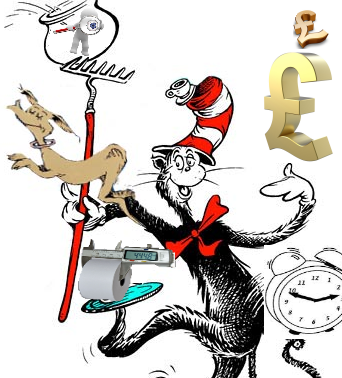 Short term – quick fix
Sometimes you just need something quickly, or it’s a one-off.
You shouldn’t be repeating this very often.
This should be covered by petty cash or a person reimbursed for payment.
Sometimes this is the only effective way of encouraging voluntary activity (ie cooking).
There need to be maximum amounts.
[Speaker Notes: Some things can’t go through any other process. A pint of milk or packet of biscuits for a meeting, batteries for a camera or paper to print the agenda which has to go out – there’s not much point spending time on developing a system to cover this. Not for most people anyway.
Sometimes you just need a particular part or paint or material that is available locally or from a known source and it is not worth the effort of finding an alternative. If this need is going to be repeated, then it may be worth looking at alternatives – stocking up or buying rechargeable batteries in the above example, rather than paying corner-shop prices.
While you don’t want to spend too much money this way, often it is the only way to keep members involved – if they are going to buy food for an event, get a children’s entertainer, get some tools for gardening on a low budget, toys for a children’s group or any one of a number of things.
You will occasionally need this system to handle emergency repair situations, but ensuring that there are systems in place to cover these when they happen should be a priority. People WILL flood their flats occasionally and you WILL need access, locksmiths and plumbers occasionally...]
Finding good sources
Places to source what is needed – must be convenient.
Buying in bulk is cheaper if space and finances allow.
A little forethought means that you avoid being stung on prices.
You need to balance safeguards in standing orders with effective supply.
[Speaker Notes: This slide has to be here to fill in the gap, but it feels obvious to say. There are many easy sources of office supplies that are much cheaper than the High Street. Online suppliers, wholesalers such as Macro or catalogues such as Viking are all great sources, but overly rigid protocols could mean that you cannot use them. Putting it another way, being safe with your money costs money – in management time and not being able to take advantage of bargains.]
Open Accounts
All professional suppliers maintain records.
If you have regular suppliers where you can trade on account, there is a paper trail.
You need to be sure that you are getting good value, but deliveries can be checked before invoices are paid.
You can agree your payment terms.
It also makes getting VAT back easier.
[Speaker Notes: There are other advantages too. If you are buying consumables from a cash and carry, you may be able to open unused stock. This avoids any accusations of the committee stocking themselves up for Christmas, or to get drunk at meetings. Food may need to go in a freezer for the next BBQ of course, but that’s another matter.]
Good Contractors
Good relations with contractors is at the heart of a good co-op repairs service.
Knowing a person’s work means you know the quality you will get.
Some basic checks are essential, regardless.
You still need to check that prices are competitive.
100% reliance on one person is not good.
[Speaker Notes: Good relations go both ways – they expect to be paid on time when work is completed, you expect good quality work and for them to come out in the middle of the night at the drop of a hat and to be polite to your members.... ‘I can do that’ sounds great when you’re in need, but you have to know what people are qualified to do.]
Putting it out to tender
Tender for large contracts
Closed tenders for very large ones
For repeated medium size contracts get test prices.
Sometimes it is a case of shopping around, rather than formally tendering.
There is no time now to discuss the whole process.
[Speaker Notes: Approved list – assurance that contractors meet your requirements.]
OJEU
Skip this slide.
It applies to registered providers large enough to be considered public bodies.
Co-ops tendering for a service provider could easily exceed the threshold ~ £40K p.a.
The system is designed to be entirely objective, with no reliance on face-face presentations. Members might not like this...
Probity
Fraud Act means LAs and RPPs have to be sure associates have reasonable anti-fraud procedures.
Therefore these must be written down.
There is a balancing act here.
Some LAs have immense procedures that give neither value for money, nor protection.
We need sufficient to track and account for expenditure and ensure that conflicts of interest are known.
Governance and Reporting
Greg
Financial records and reporting – which information should the committee, themembership or any other stakeholders receive and how often ? Which is a matterof choice, best practice, agreement  or legal requirement ?
[Speaker Notes: Need to cover a few things:
Annual report and ‘offer’. What should be reported on between times.
Information to regulators and/or ‘partners’ – monitoring and statistical returns.
Monthly (?) reports to committee.
Involving membership in budget setting.

How deep to go on governance
Maintaining records of meetings, how wide to circulate minutes, what to put in newsletters
Involving membership in major decisions.]
How often should info be shared ?
Report to AGM accounts.
Annual report and/or ‘Offer’ to members.
Share budget with membership (CCH accred.)
Monthly expenditure reports to MC ?
Statement about rent/arrears levels to MC ?
There are choices to be made – either information always presented, or less regular, but more focussed inspection – quarterly ?
Questions
Everyone else